DUNE Design Validation PlanImproving Technological Readiness
Dennis Boettcher & Giorgio Vallone
21 Oct 2020
Index
Introduction

Test Validation
Material
Joint
Beam
Plate

Work Plan / Schedule
2
-
D. Boettcher
Understanding TRL (Technology Readiness Level)
3
D. Boettcher
Cryostat Description
Steel Plate 1
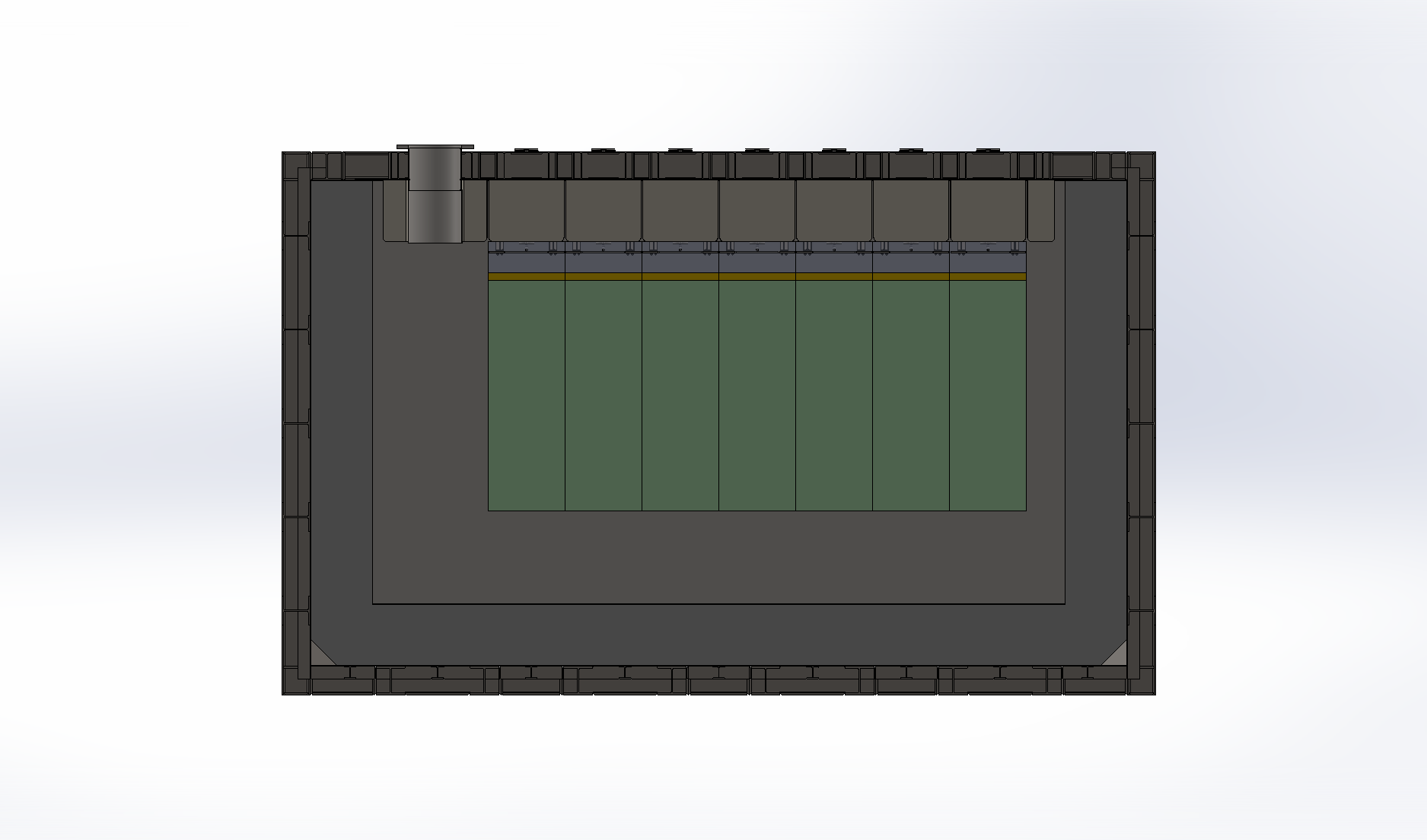 Steel Plate 2
Steel Frame
Box Beams
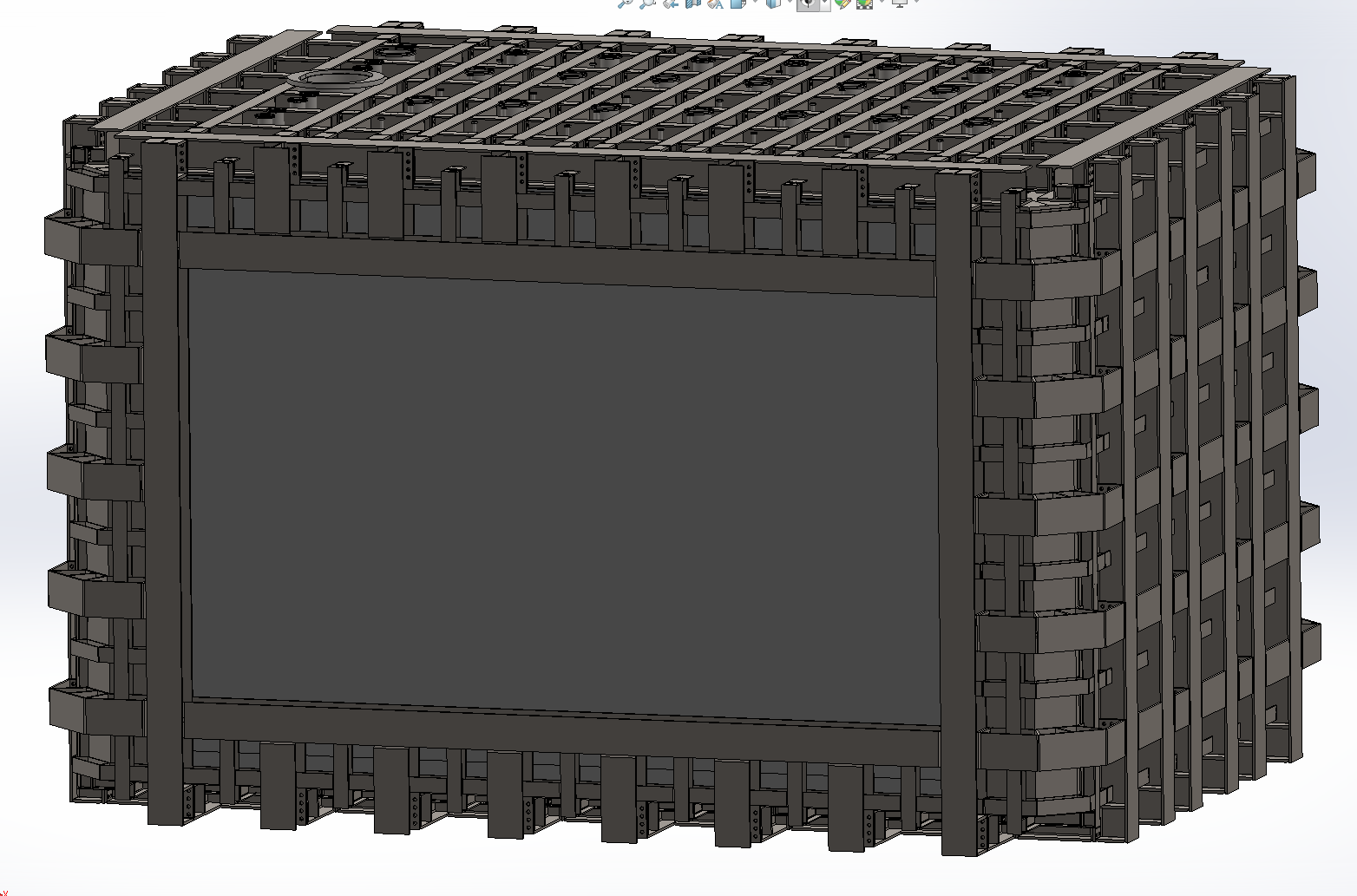 Liquid Ar
Detector
Polyurethane
Composite Window
Liquid Argon enclosed by stainless steel plates / Polyurethane sandwich
One side covered by a composite window (described later) to reduce the impact on the particle beam
Window size: L8156*W3810*T372 (max)
G. Vallone
4
-
D. Boettcher
Geometry
Window size: 8156*3810*372(max)
5
D. Boettcher
MANUFACTURING TEST PLAN
Material
Joint – Full Laminate Thickness
Beam – Full Sandwich Thickness, TBD L & W
Plate -  Subscale
6
D. Boettcher
MANUFACTURING TESTS
Room Temperature Cure
Not limited by size (Does not need to fit in autoclave or oven)
Slow Cure (to allow resins to fully transfer through fibers)
Can be manufactured without significant equipment (does not require specialized facility)
7
D. Boettcher
Manufacturing
The Window is VERY large for a composite structure. This means ideally autoclave should be avoided.
The Window may not be easily transported. Shouldn’t require specialized facilities.
May need to be made at the site at room temperature. Which leads us to RTM process.

Resin Infusion / RTM / VARTM is Resin Transfer Moulding. It is an out-of-autoclave process. Compact dry fibers onto a mold, then fill the voids between fibers with resin by using vacuum.
Must be selective with resin
8
D. Boettcher
Manufacturing Validation Test – Infusion Speed
The Resin chosen needs to cover 3810mm before the pot life of the resin is expired. Many resin pot life is only 20-45 minutes. Then it begins to slowly cure over 24 hours. We MUST ensure complete wetting of fibers across this 3810x8156mm distance before that 45 minute mark. We can test this with a small length first. This will validate the materials chosen (measure time, fiber volume, resin volume) and develop process for manufacturing
Infusion shown at 2:40 mark
9
D. Boettcher
RTM Example
2 meters
8 meters
2 meters
4 meters
8 meters
10
D. Boettcher
Measure RTM time & travel length
11
D. Boettcher
MANUFACTURING VALIDATION OBJECTIVES
Objectives:
Successful cure at room temp
Demonstrate good RTM process throughout large part
Validate material choices
Polyester, Vinyl Ester Resins? Probably Not Ideal
Balsa Wood? Not Ideal
12
D. Boettcher
JOINT TESTS
Full Scale
Determine material properties of laminate
Evaluate quality of scarf joint
13
D. Boettcher
Scarf Joint Experimentation
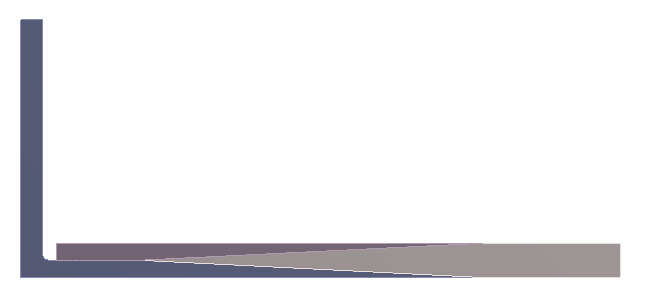 Steel Shoe
Shoe Angle
25mm
Steel Shoe
Fiberglass
The objective of joint experimentation is to develop sufficient understanding of the scarf joint. The taper and shoe angle may be dependent of bond strength which we would like to verify. 
This is a very simple test that can be developed very quickly to give confidence in the joint design.
Load in compression & tensile. 
Fullscale thickness. Reduced width/lengths should be independent of stress/train curve
14
D. Boettcher
ASTM D3039 Standard Test Method for Tensile Properties of Polymer Matrix Composite Materials
Composite
Steel Shoes
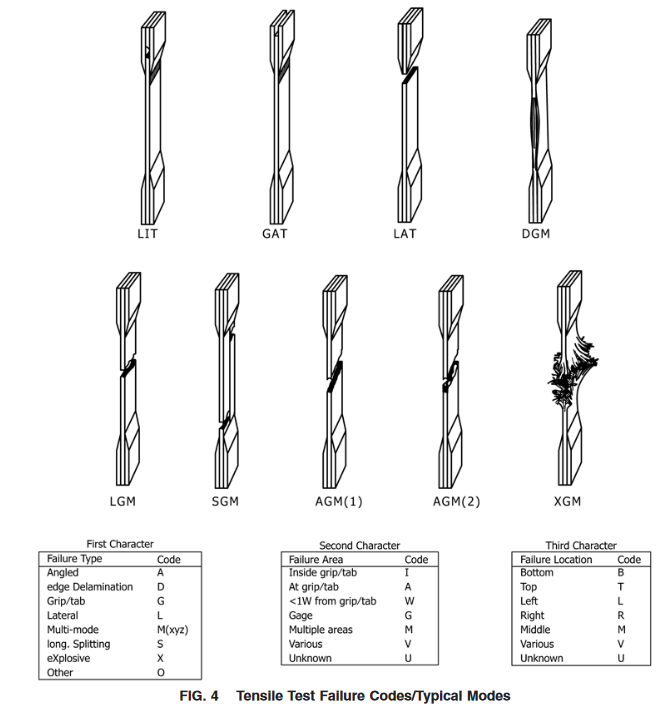 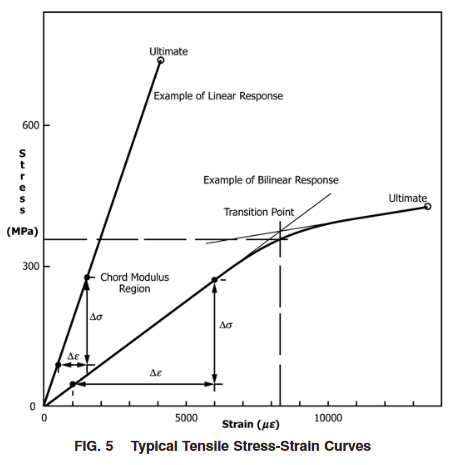 Specimen 25mm x 250 mm
15
D. Boettcher
Tensile Test Coupon Dimensions
Laminate
~25mm
Steel Shoe
Scarf Joint
16
D. Boettcher
D3410 Standard Test Method for Compressive Properties of Polymer Matrix Composite Materials with Unsupported Gage Section by Shear Loading
17
D. Boettcher
Tensile Test Coupon Dimensions
150 mm
Laminate
~25mm
Steel Shoe
Scarf Joint
18
D. Boettcher
Elevated or reduced temperature test
A thermal chamber is installed on a Universal Test Machine. The chamber is designed to allow the test mounts from the base and crosshead of the Universal Tester to pass through the top and bottom of the chamber. Standard test fixtures are installed inside the chamber, and testing is conducted inside the controlled thermal environment the same as it would be at ambient temperature. The chamber has internal electric heaters for elevated temperatures and uses external carbon dioxide gas or liquid nitrogen as a coolant for reduced temperatures.
Thermal chamber on UTM
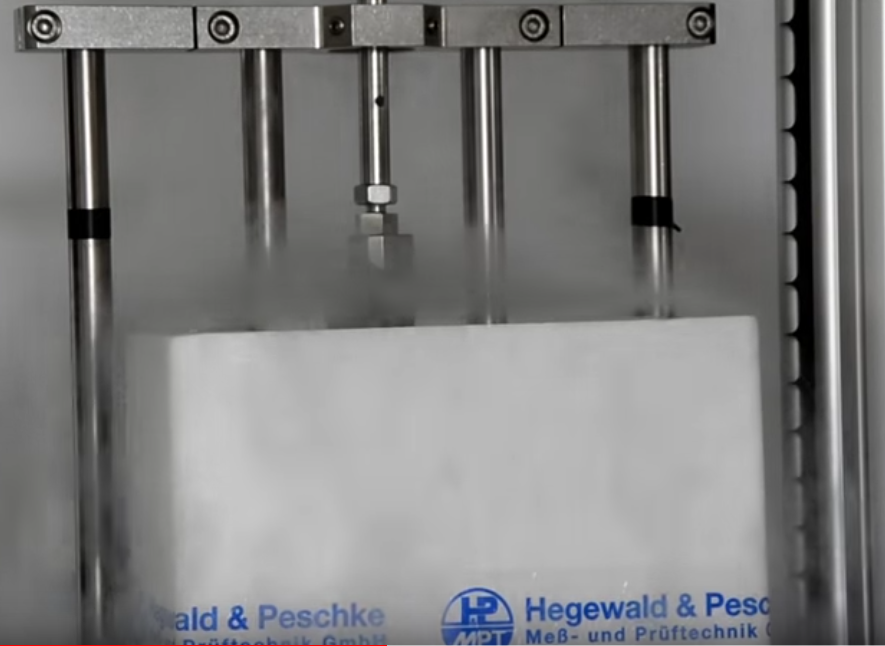 LN2 bath on UTM
19
D. Boettcher
Considerations: Heat Susceptibility
Glass Transition Point
Heat Flexure Temperature

Provided by vendors
20
D. Boettcher
Scarf Joint Tests (TRL5)
Scarf Joint Tensile Test x6
Scarf Joint Compression Test x6
Scarf Joint Tensile Test COLD x6
Scarf Joint Compression Test COLD x6

Laminate material properties measured separately (without joint)



Should be made with like-material and like-manufacturing process.
Sample Sizes based on Annex D
Objectives:
Tensile strength (MPa or PSI) 
Tensile chord modulus of elasticity (MPA or PSI) 
Tensile strain (%) 
Poisson’s ratio Transition Strain (%)

Scarf Joint is STRONGER than composite laminate
21
D. Boettcher
BEAM TESTS
Full Sandwich Thickness. Reduced Width/Length
Bending mechanical properties
Integration with steel structure studies
22
D. Boettcher
Strip Loading Experimentation Full Thickness (PARTIAL LENGTH) Sandwich Beam
Loads
Steel 
Shoe
Steel Angle
Strain Gauges
25mm
250mm
25mm
Core
Fiberglass
The objective of joint experimentation is to develop a full thickness partition of the window. This would only be a strip.
Loaded in bending (as cantilever).
Load estimates presented in Analysis
23
D. Boettcher
Scarf Joint – Production Process
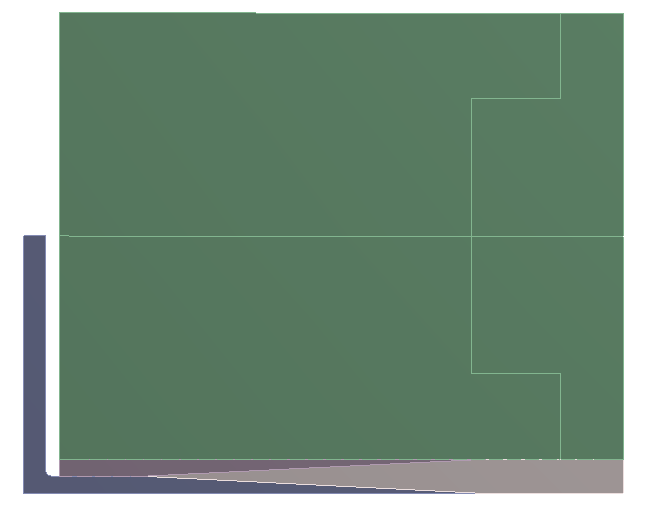 1
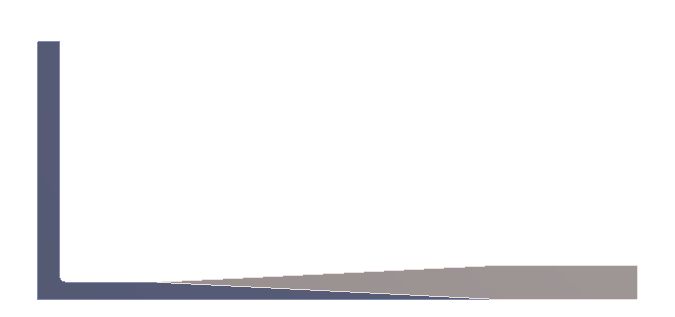 3
2
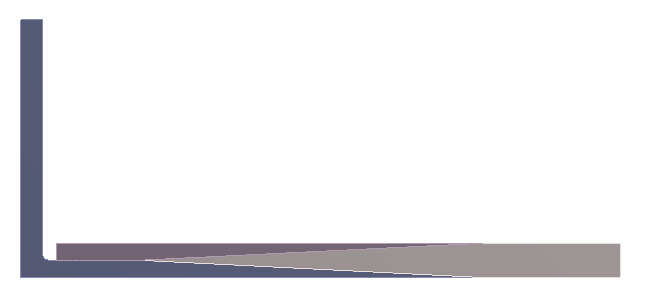 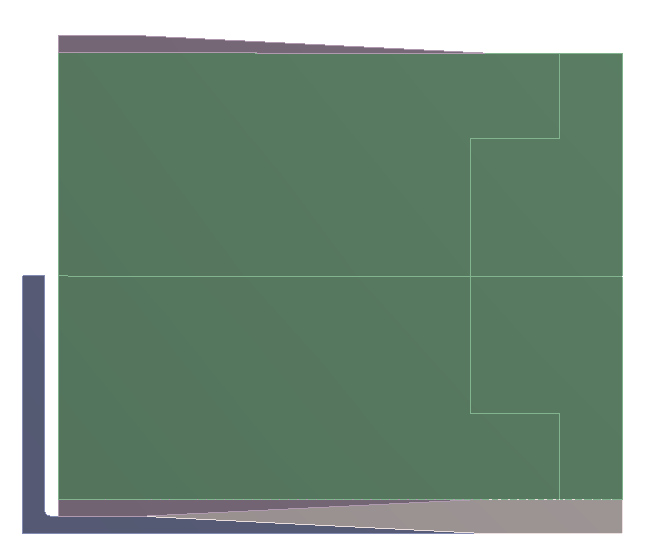 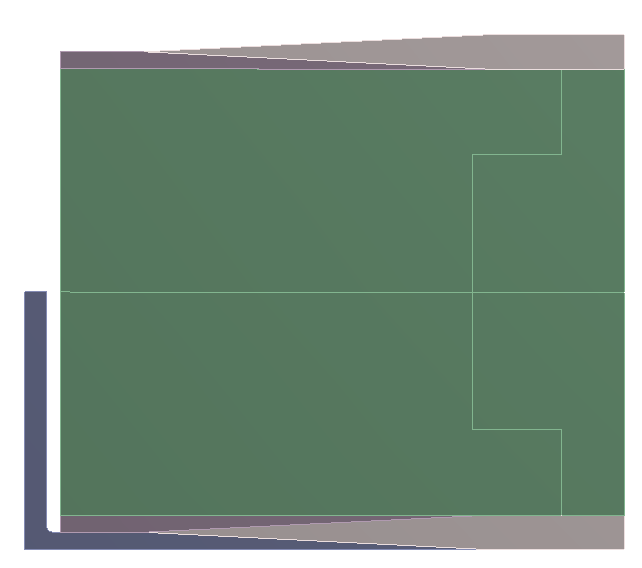 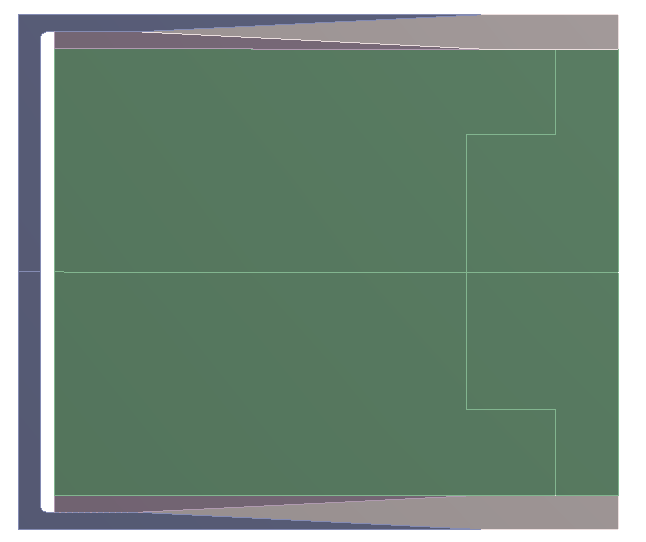 4
5
6
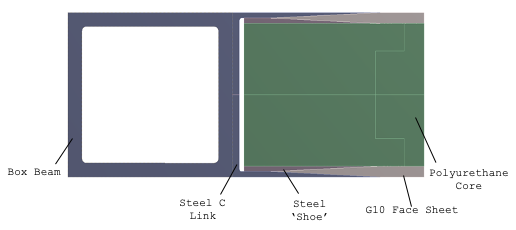 Lay-up the bottom face sheet on the steel c-joint bottom half
Glue the bottom joint steel ‘shoe’
Glue the core
Glue the top joint steel shoe
Lay-up the top face sheet
Weld the c-joint, then weld to the box beam
G. Vallone
24
-
D. Boettcher
Sandwich Beam TRL5
OBJECTIVES
Sandwich Beam Cantilever Loading Test. X6 [Representative Point Load (based on hydrostatic load) ]
Validate manufacturing foam core composite within steel shoe scarf joint procedure
Welding Validation near proximity to foam and laminates
Thermal Cycling of foam laminate
Flammability
Face sheets are not at risk of delamination
25
D. Boettcher
PLATE TESTS
26
D. Boettcher
Simulated Steel Structure
Sealed Test Fixture
Partial Scale – Full Window
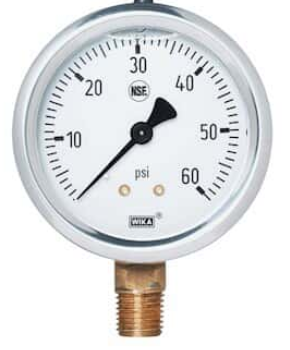 Window and Simulated Structure
¼ scale
Objectives:
Apply 3 bar = 43.5 psi load (can be easily applied with air).
This allows us to do leak tests also
Ref ASTM E1003 and 
Measure Deflection of Window
Pressure applies
Strain in specific areas
NDT or DT bond inspection
NDT procedure would be good such that it can be repeated during real-build
27
D. Boettcher
Plate Tests
OBJECTIVES
Apply hydrostatic pressure load. Create stress/strain profile.
Validate FEA model
Verify gas leak rate
28
D. Boettcher
SCHEDULE / DURATION PROJECTION
29
D. Boettcher
Work Plan - Activities
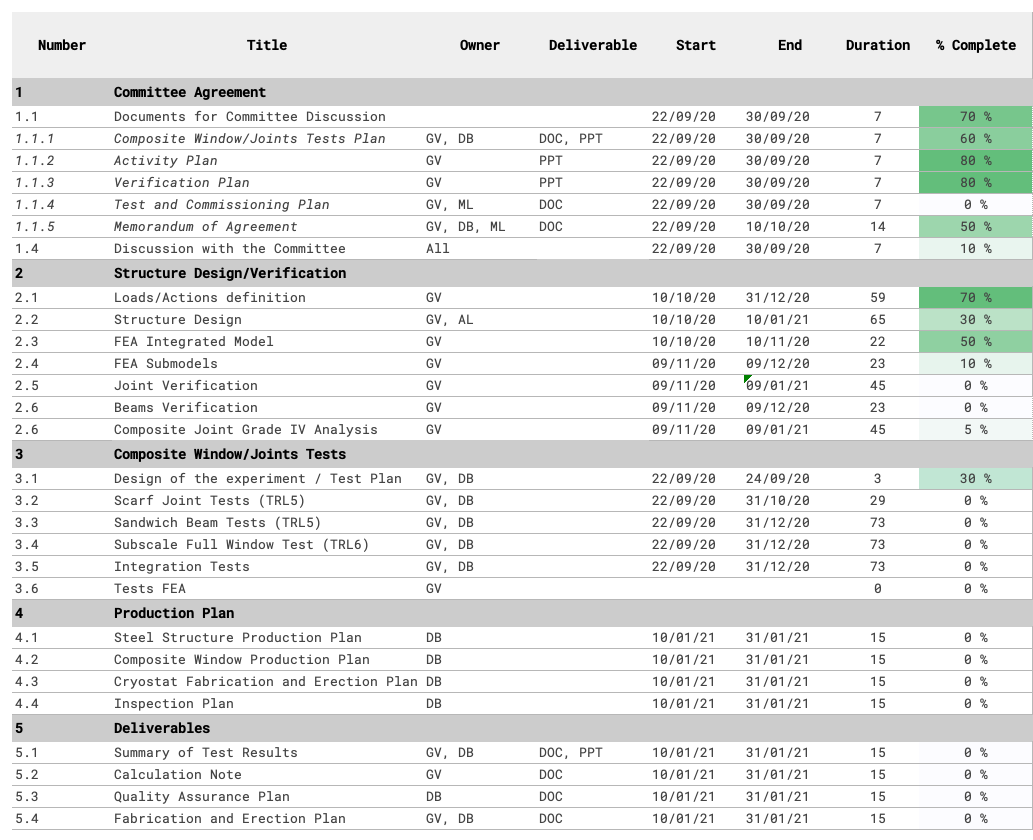 Peter
30
08.26.20
G. Vallone | Structural Analysis
Work Plan – Preliminary Gantt
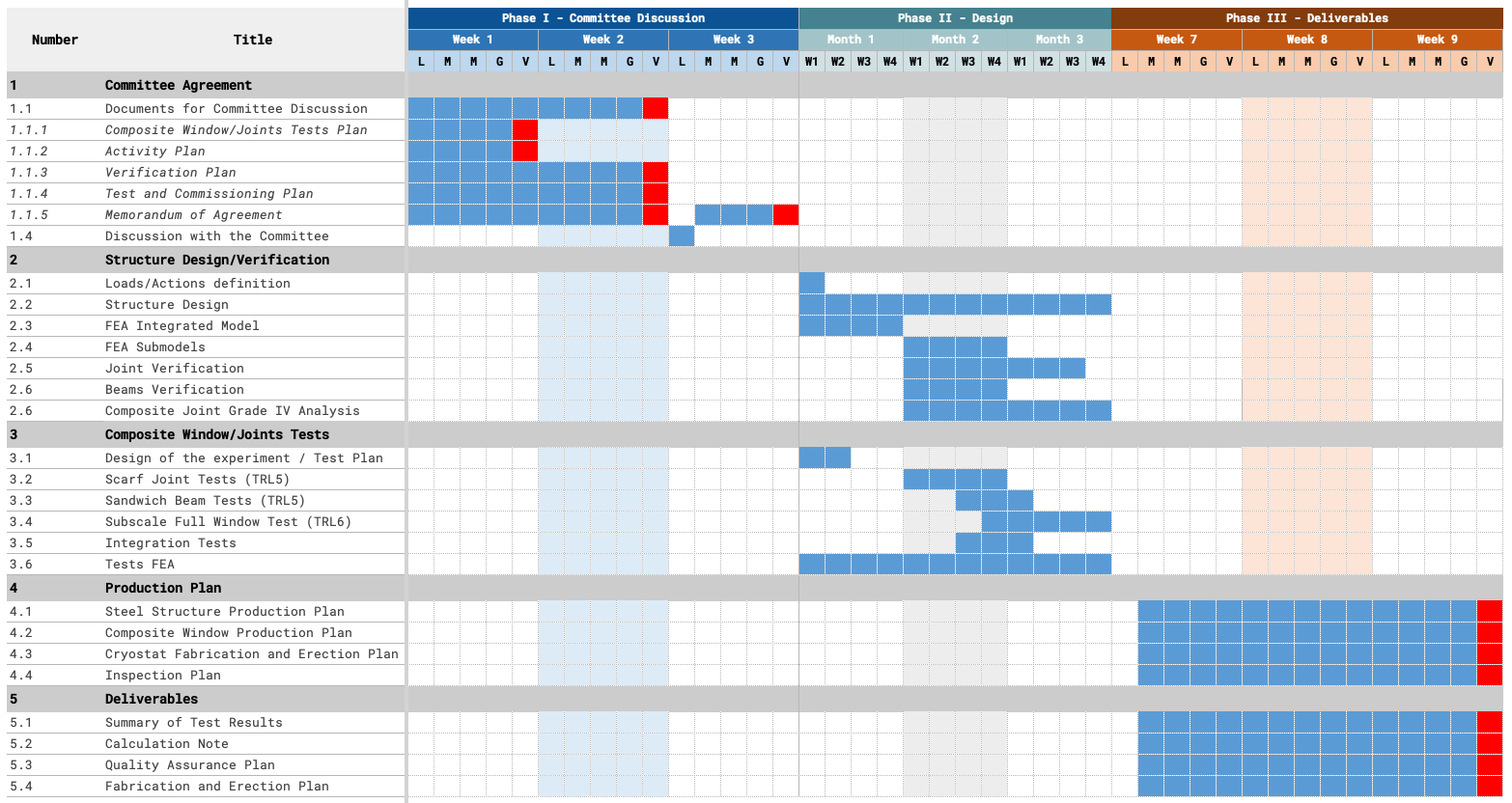 31
08.26.20
G. Vallone | Structural Analysis
Estimated Schedule
32
D. Boettcher
End
33
D. Boettcher
Load
350 mBar H2O
4.5 m of Ar

1 bar load
3x factor of safety
3 bar = 43.5 psi load

TO Measure:
Deflection of Window
Pressure applies
Strain in specific areas
NDT or DT bond inspection
NDT procedure would be good such that it can be repeated during real-build
34
D. Boettcher
Plate Test ASTM D6416
35
D. Boettcher
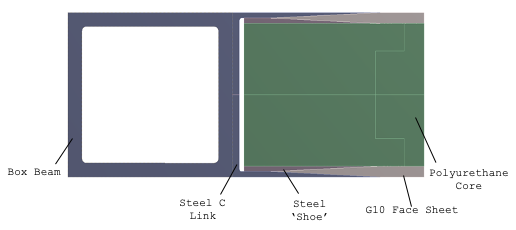 Joint Design
Joint selection:
Box beam around the plate for torsional stiffness
A tapered lap joint is not able to satisfy the strength requirements (with a reasonable length). A scarf joint can sustain much higher loads
Production process is more complicated
Design process:
2D analysis to quickly optimize the geometry
Detailed analysis on a 3D model
Submodel critical regions if necessary (grade IV analysis)
G. Vallone
36
-
D. Boettcher
Bolted Scarf Joint Experimentation
Steel Shoe
Bolt/Rod
Nut
Fiberglass
There may be interest in a bolted joint that would aid in a secondary locking mechanism for the scarf joint. 
Likely more difficult to machine the steel parts and perform layup
Secondary locking mechanism may be an advantage.
37
D. Boettcher
Alternative Joint Design
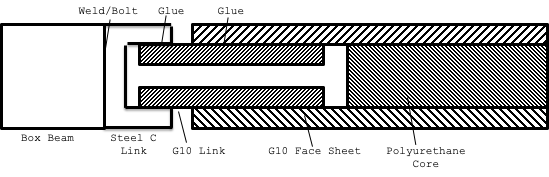 Test design 1:
G10 links might be connected or not (single piece or core)

Does not pass analysis
38
-
D. Boettcher
Width: 100cm
25mm
1 m
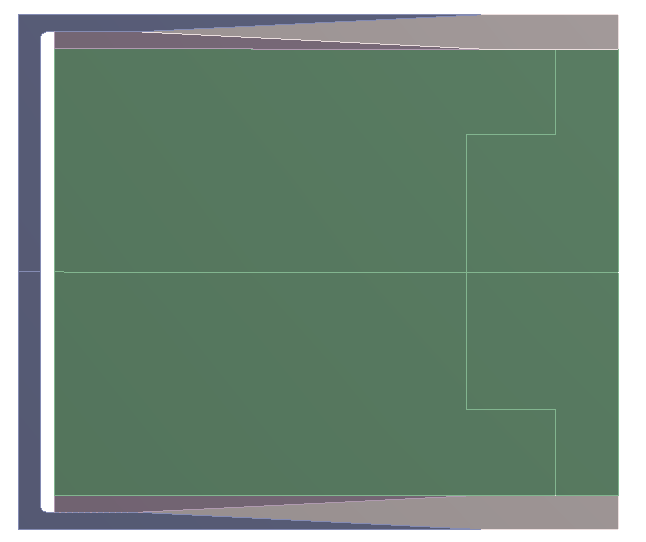 250mm
Foam Core
Steel Shoe
Fiberglass Laminate
Angle Iron
39
D. Boettcher